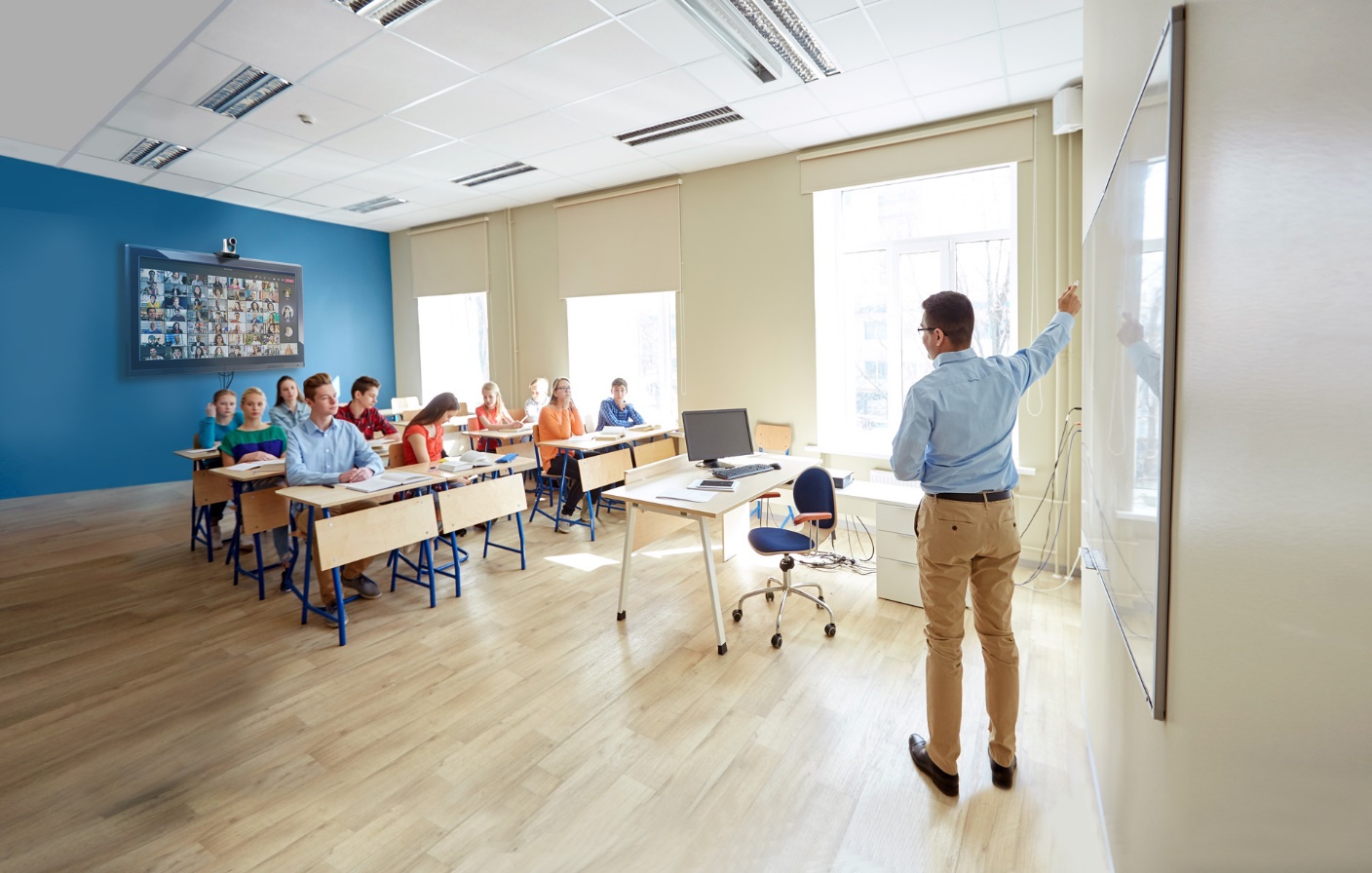 VC-TR40 vs. Aver DL30
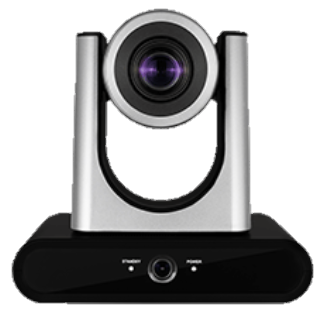 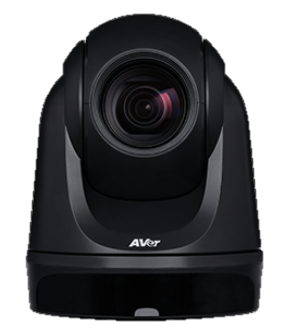 Aver DL30
Lumens VC-TR40
Lumens Strength
VC-TR40 vs DL30
Comparison Chart
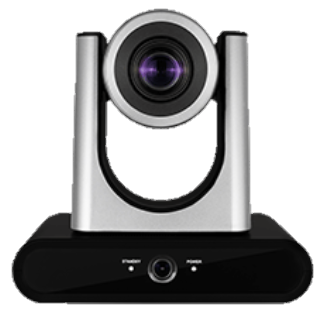 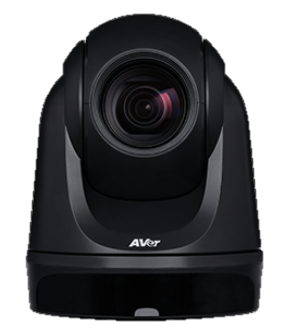 Lumens VC-TR40
Aver DL30
VC-TR40 vs DL30
Dual Lens vs Single lens
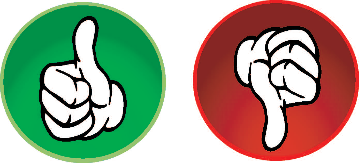 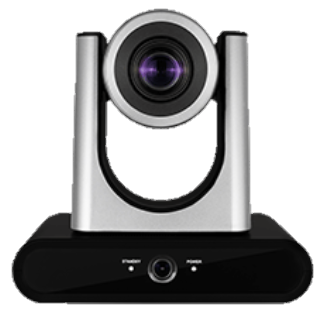 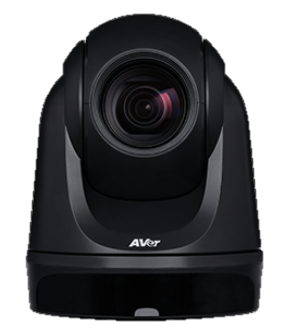 Lumens VC-TR40
Aver DL30
When a presenter is moving fast, the design of a single lens tracking camera struggles to keep up and loses track of the presenter.

The design of the “Dual lens” mainly uses the Panoramic lens image as the basis for recognition, which greatly reduces the chance of losing track.
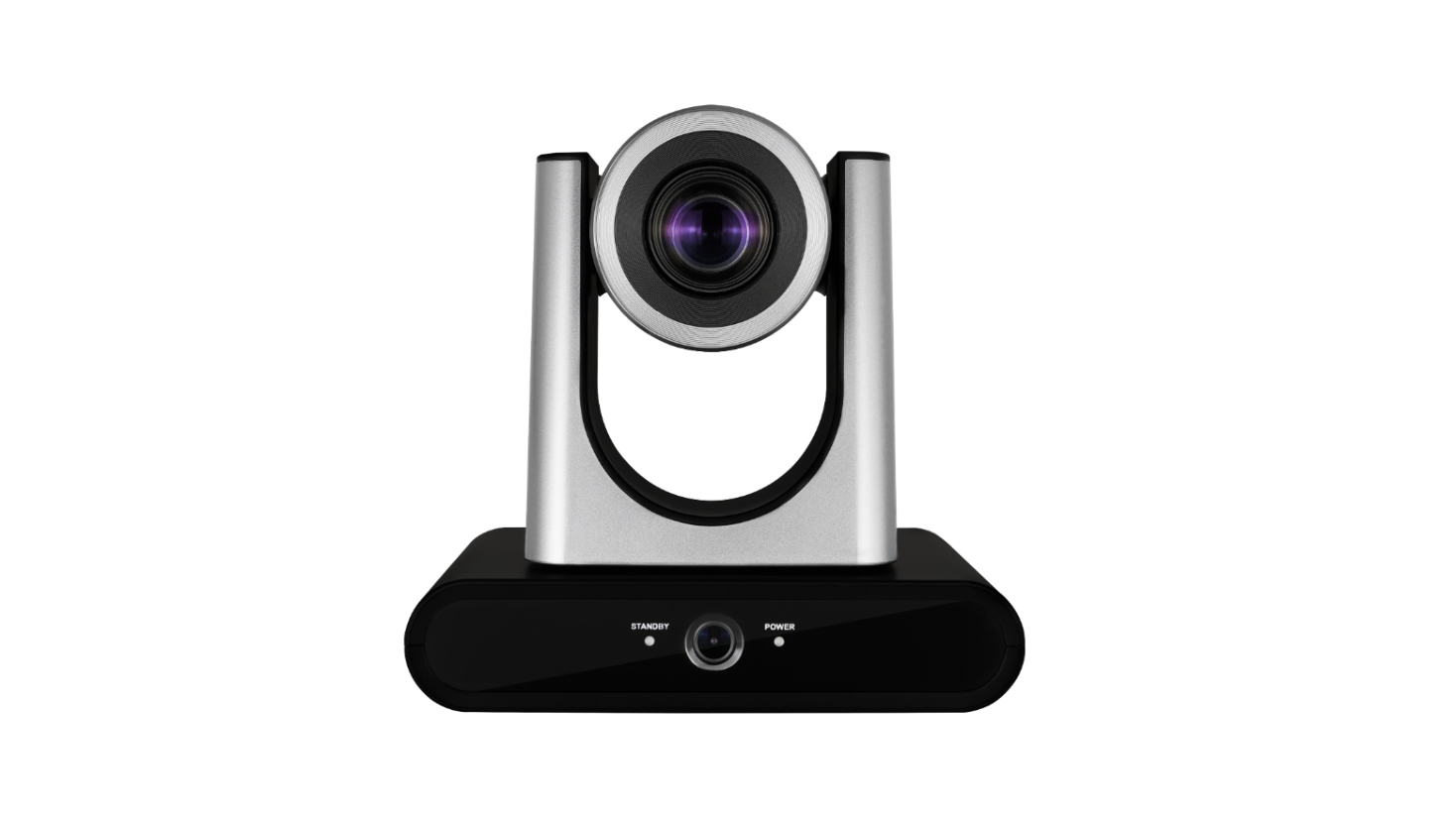 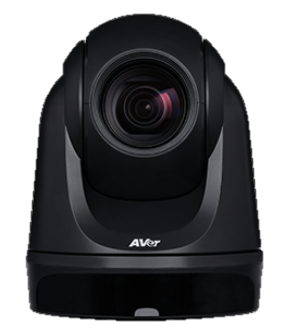 PTZ Lens
PTZ Lens
Panoramic lens
VC-TR40 vs DL30
SDI and HDMI
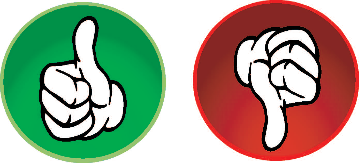 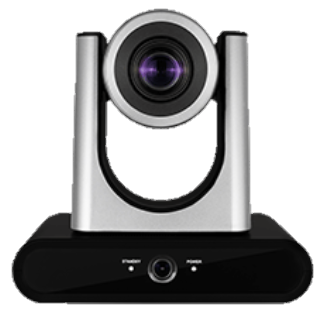 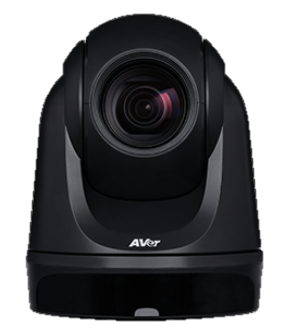 Lumens VC-TR40
Aver DL30
DL30 offers limited connectivity with only has USB and IP output.

VC-TR40 includes SDI and HDMI output offering more flexibility and convenience to integrate with various recording and broadcasting equipment and displays.
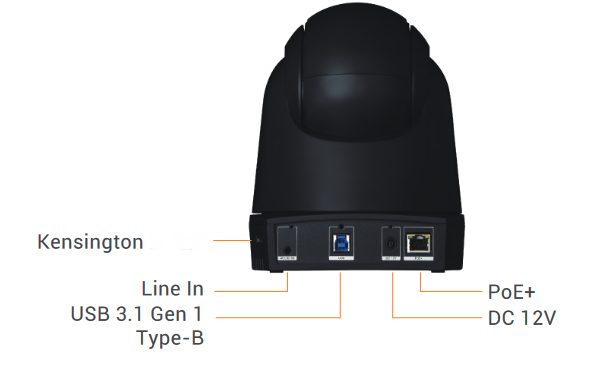 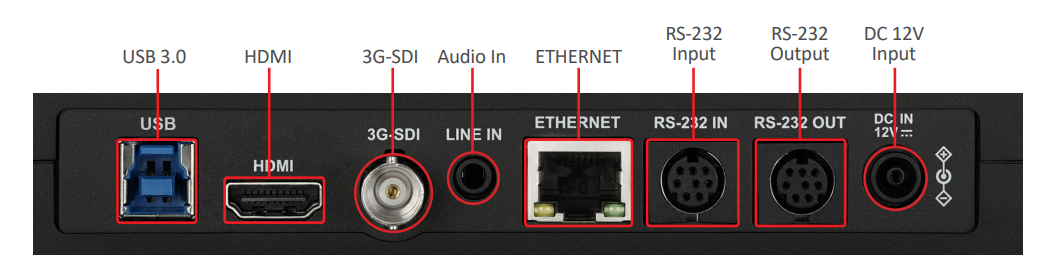 VC-TR40
DL30
VC-TR40 vs DL30
Optical Zoom 20x vs 12x
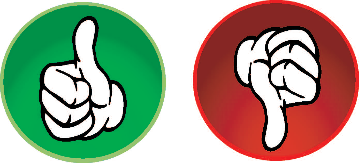 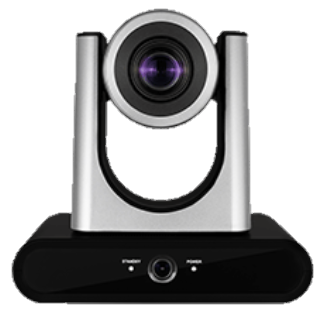 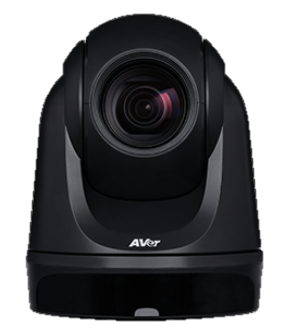 Lumens VC-TR40
Aver DL30
The optical zoom determines the installation distance.

VC-TR40 has 20x optical zoom, which allows the camera to be installed at a distance >= 15m.  

Ideal K12 / HED solutions from small and medium classrooms to large multipurpose rooms and lecture halls. 

DL30 can only be installed within 9m, and additional installation accessories are required. In medium and large classrooms, it may also block the sight of students or spectators on site.
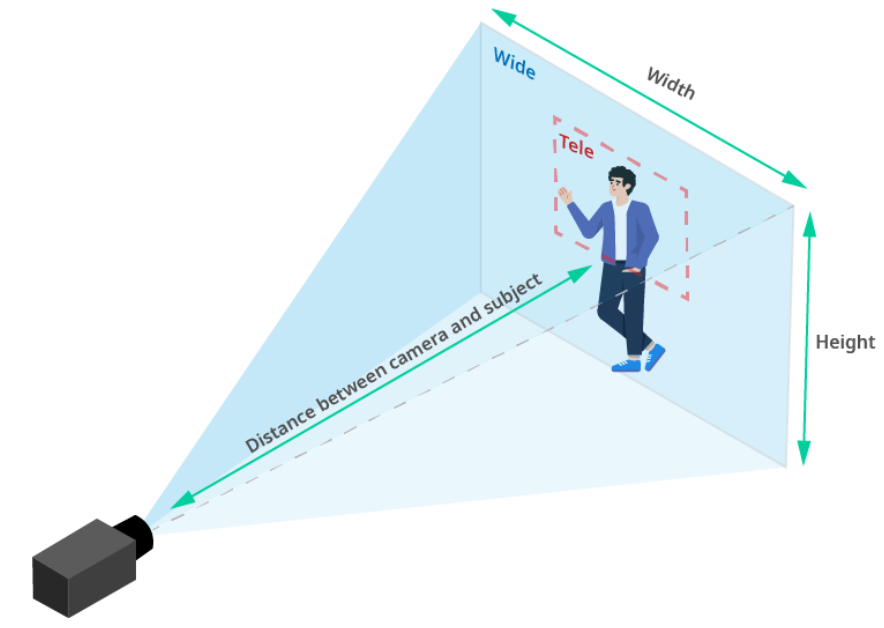 VC-TR40 vs DL30
Gesture Control
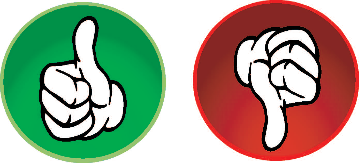 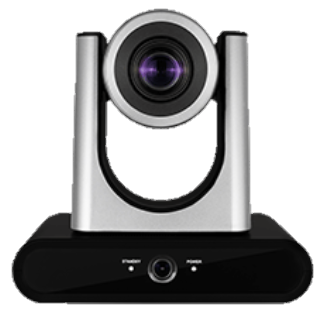 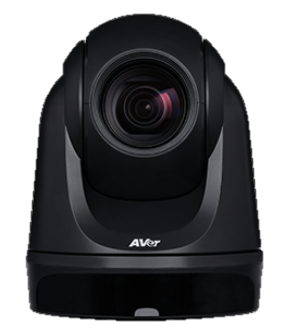 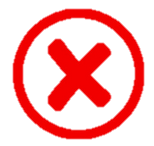 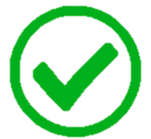 Lumens VC-TR40
Aver DL30
The VC-TR40 features advanced gesture control. When the presenter raises their hands, the tracking target will switch automatically. 

VC-TR40 offers the option to manually change the tracked subject by selecting the individual via the web interface.
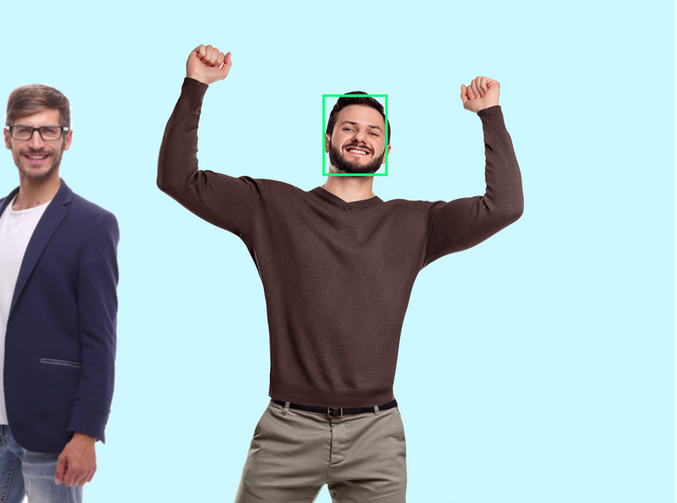 VC-TR40 vs DL30
Auto & Partition Framing
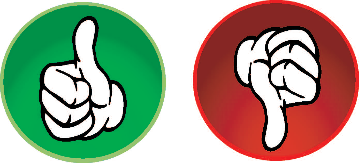 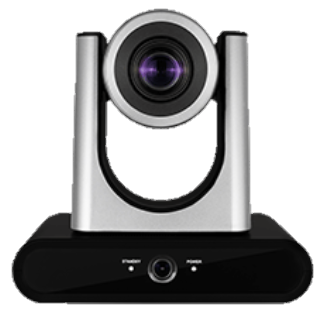 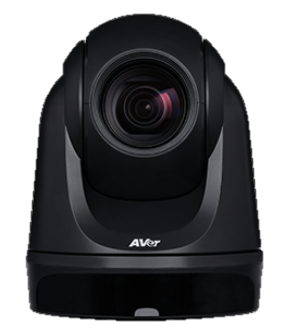 Lumens VC-TR40
Aver DL30
Lumens Auto-Framing function allows the VC-TR40 to dynamically adjust, capture, and reframe the view if participants join or leave during the session. 

In Partition-Framing mode, the camera will go to a preset position when the presenter enters the area. When the presenter walks out of the area, the camera will go back to the Auto-Framing mode.
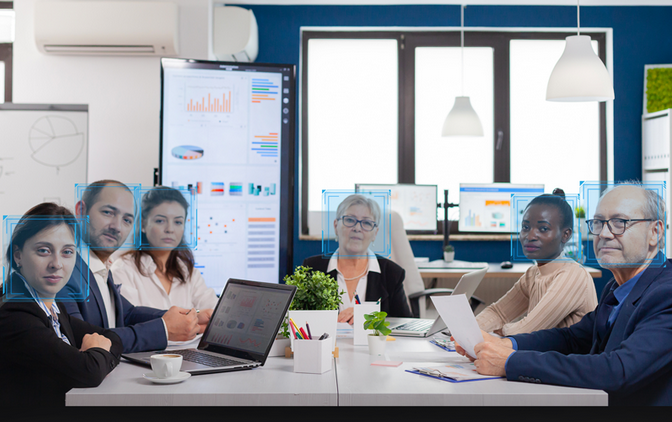 VC-TR40 vs DL30
Pan Tilt Speed
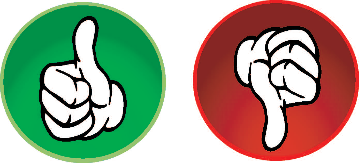 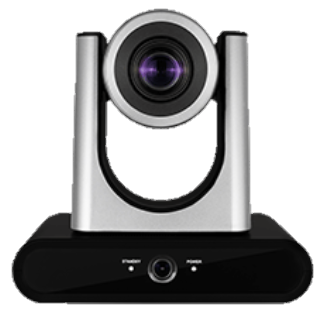 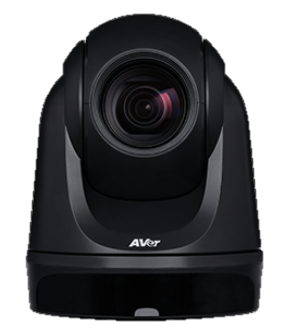 Lumens VC-TR40
Aver DL30
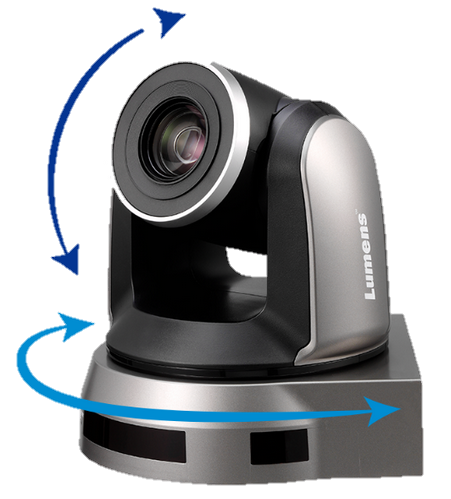 The VC-TR40 maximum speed of Pan and Tilt is faster than that of DL30, which means that it can reach the preset position faster when PTZ is moving.

In addition, the slowest speed of VC-TR40 is slower than that of DL30, which means that VC-TR40 can achieve smoother Pan and Tilt movement.
VC-TR40 vs DL30
Simultaneously Output
1080p 60fps vs 1080p 30fps
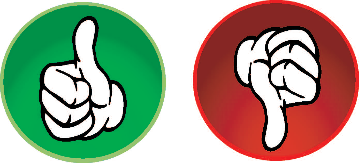 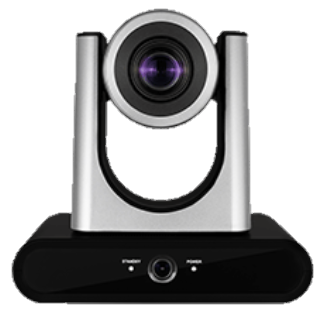 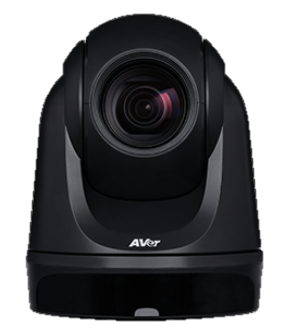 Lumens VC-TR40
Aver DL30
Applications such as school stage performances, competitions…etc., need to record smooth dynamic details.  Live broadcast video of 30fps no longer meet this demand. 

The DL30 can only output 1080p 30fps when using USB and IP streaming at the same time.

All outputs of VC-TR40 can produce 1080p 60fps simultaneously.
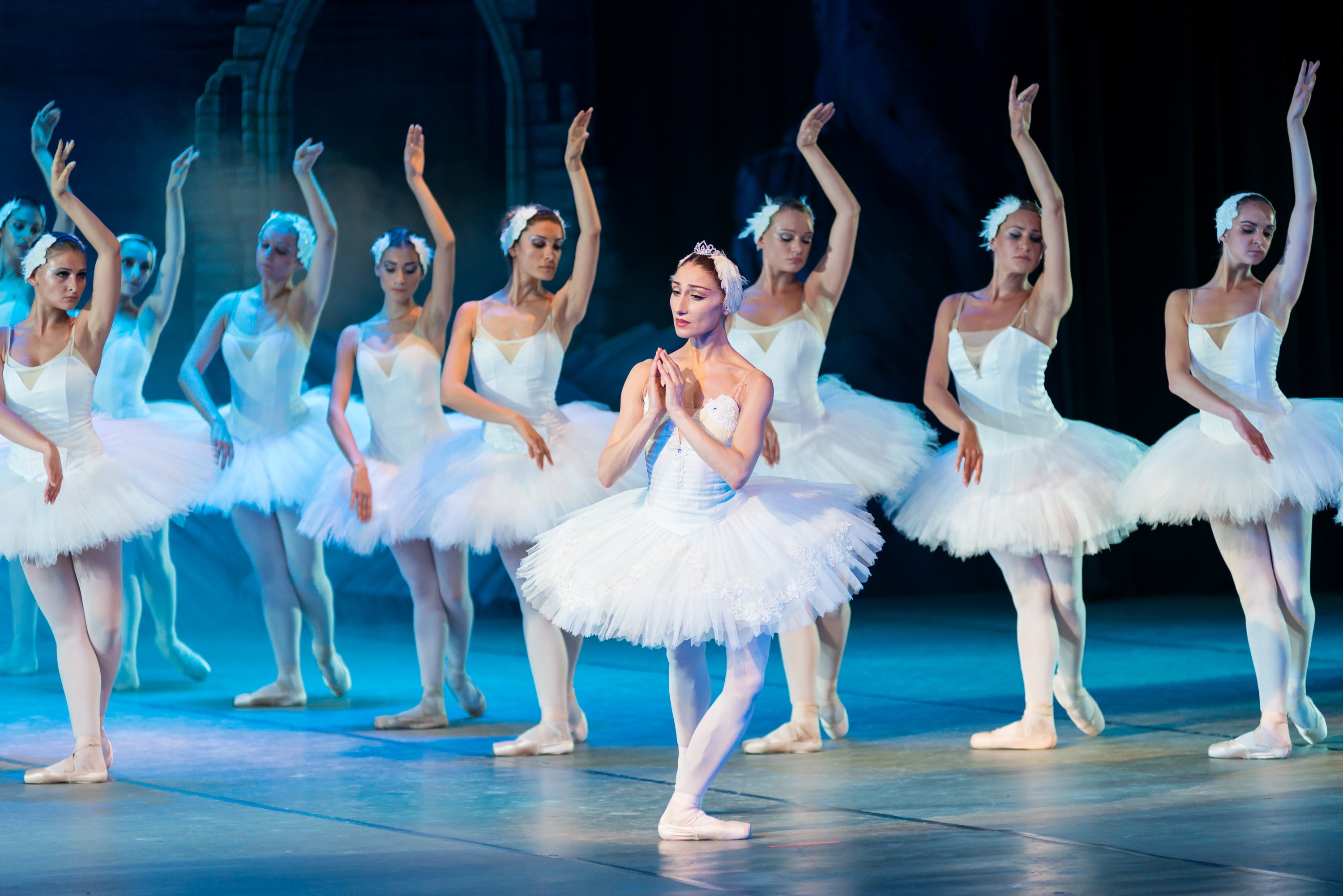 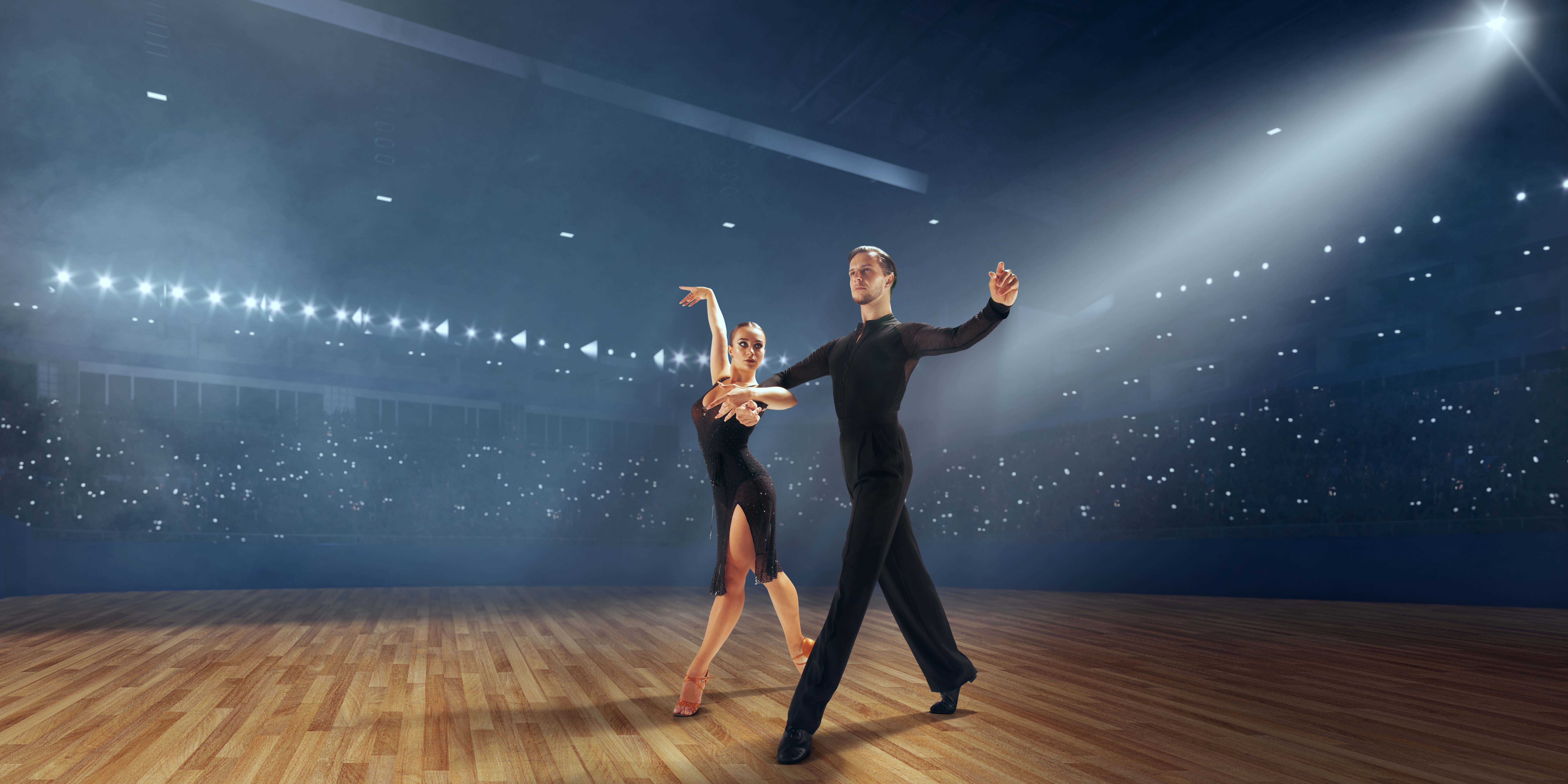 VC-TR40 vs DL30
SRT
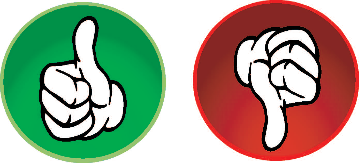 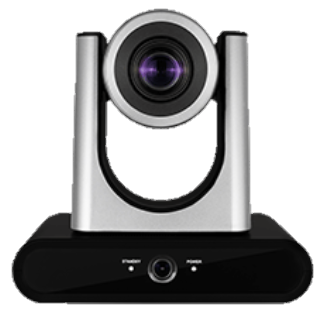 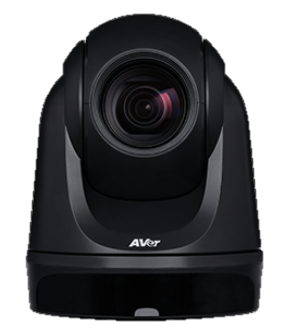 VC-TR40 can output SRT, which means that the video can pass through the encrypted SRT and be transmitted to a SRT-compatible platform via the Internet.

For example, if it is sent to Wowza through SRT, it can be broadcast live on the Internet through Wowza server

Through SRT, it can be sent to the production software such as vMix, which can realize the remote broadcast

DL30 does not support SRT, so this feasibility cannot be achieved
Lumens VC-TR40
Aver DL30
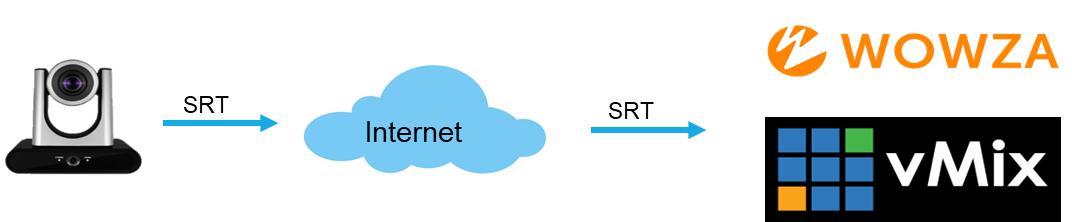 VC-TR40 vs DL30
Integrated Solution
Lumens media processor LC100 can be integrated with Lumens VC-TR40 tracking camera. 
Can be integrated with a Crestron control system.
Compatible with Lumens VS-KB30 and VS-KB20 camera controller.
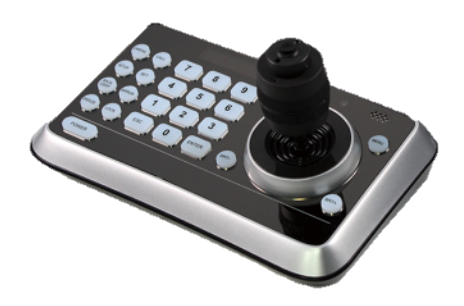 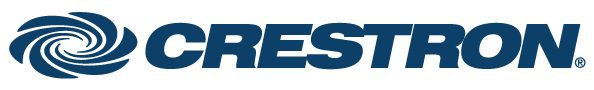 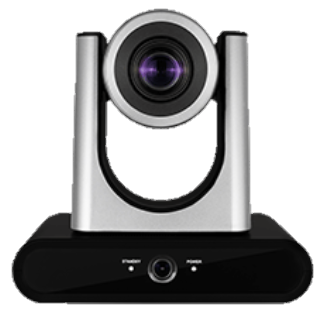 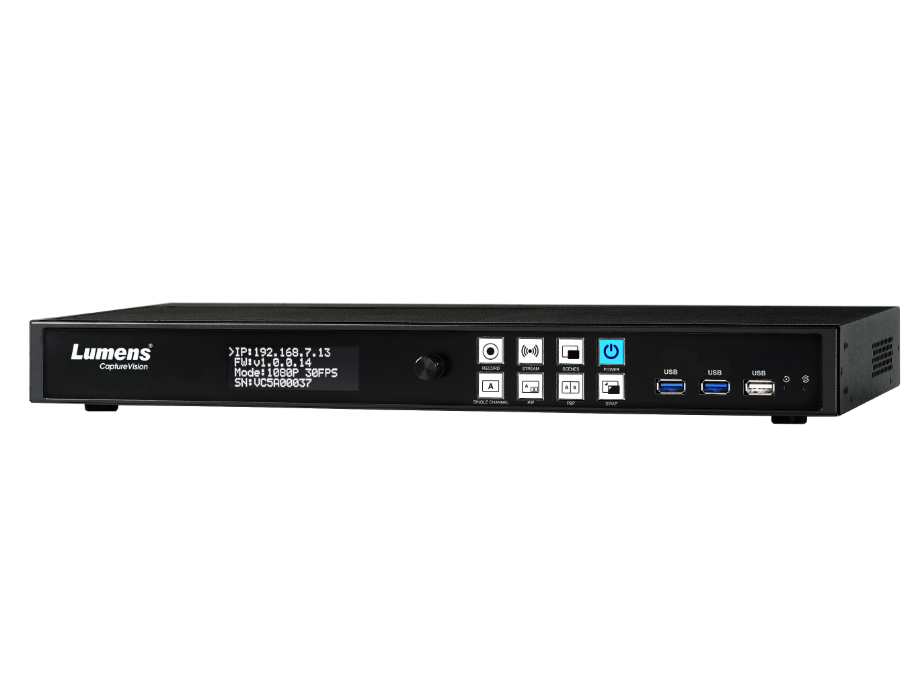 VS-KB20
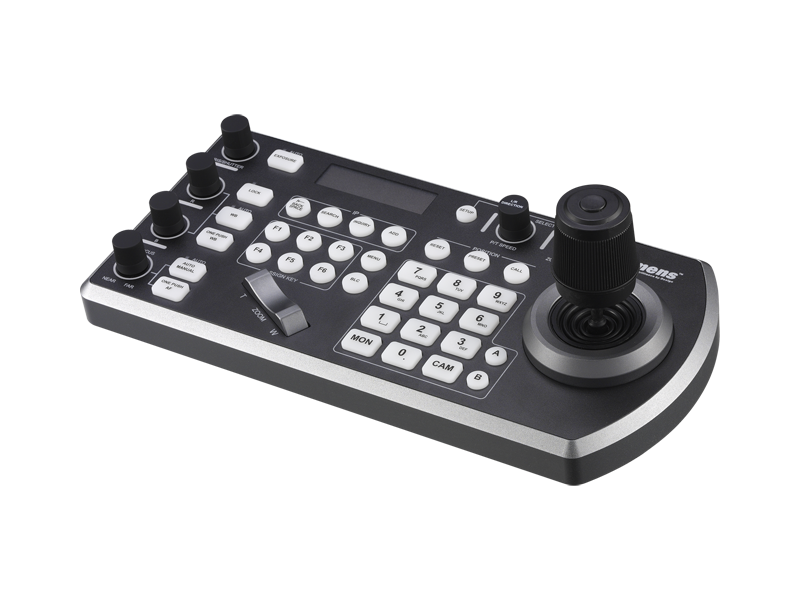 VC-TR40
VS-KB30
LC100
VC-TR40 vs DL30
Warranty
Lumens confidence in the quality of product design allows a 5 year warranty on all products.

Many of our competitors including AVER only offer 3-year warranty.   Very risky for those that expect products to last minimum 5 years.

Lumens’ Warranty Service can solve the problems of purchasing department and resellers.
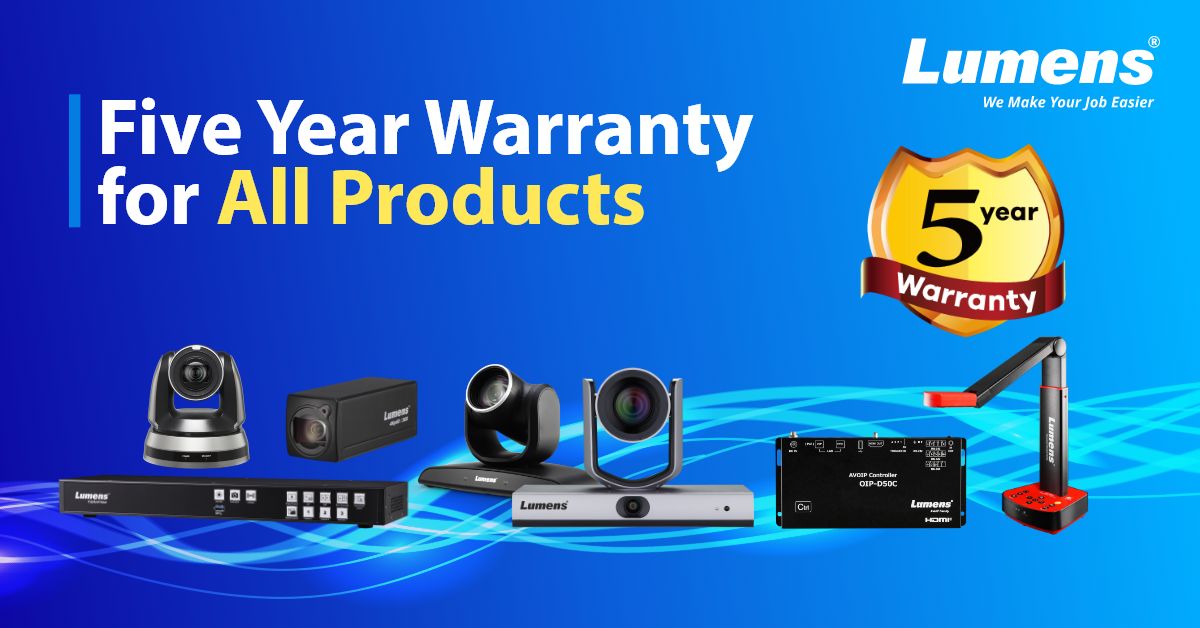 Thank you!